https://www.youtube.com/watch?v=raZMZ8ErcrI
Allah'ın Emir ve Yasaklarına Riayet; Takva
Neler öğreneceğiz?
Kur’an’ı Kerim’de geçen bazı kavramları yorumlar.
«Takva sahibi insan», «çok takvalı» «müttaki bir insan» gibi ifadeleri daha önce duydunuz mu?
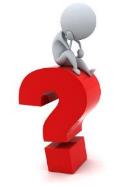 Takva
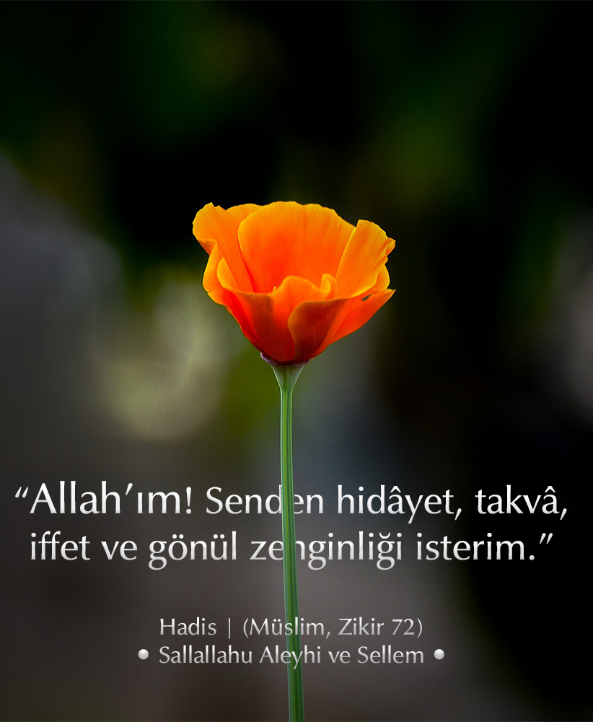 Allah’ı görüyormuşçasına bir bilinç içerisinde farzları, vacipleri hakkıyla yerine getirmek; Allah’ın (c.c.) hoşnutluğunu kazanmak amacıyla nafileleri çokça yapmak; sünnete uymak demektir.
Haramları, dinen şüpheli olan durumları terk etmek de takva kavramıyla ifade edilir.
Gibi bütün güzellikleri ve hayırlı işleri kapsar
https://www.youtube.com/watch?v=JXMmakow2FU
Takva sahibi mümin, Allah’tan korkar…
Ancak bu korku, içinde sevgi ve saygı da barındıran bir korkudur. İnsan sevdiği bir varlığı, kişiyi üzmekten, gücendirmekten, kızdırmaktan, kaybetmekten nasıl korkarsa takva sahibi bir mümin de Allah’tan (c.c.) bu şekilde korkar.
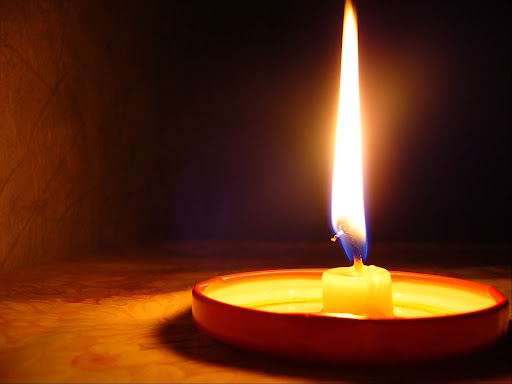 Helâl bellidir; haram da bellidir.
Takva sahibi insan, haram işlemekten korkar…
Şüphelilerden de uzak durur…
İkisinin arasında ise birtakım şüpheli şeyler vardır ki insanların çoğu bunları bilmezler. Kim şüpheli şeylerden sakınırsa, dinini ve ırzını (namus ve haysiyetini) korumuş olur. Kim de şüpheli şeylere düşerse, harama düşmüş olur...
(Müslim, Müsâkât, 107)
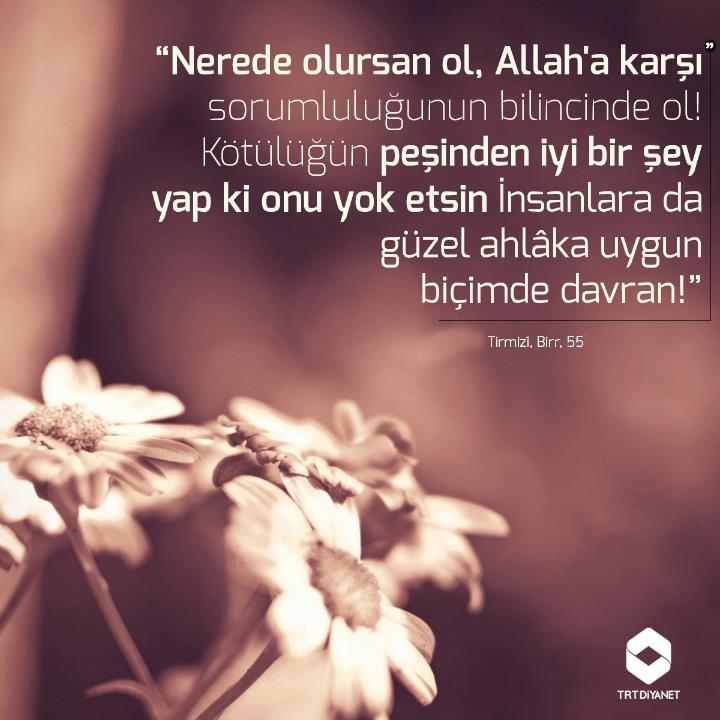 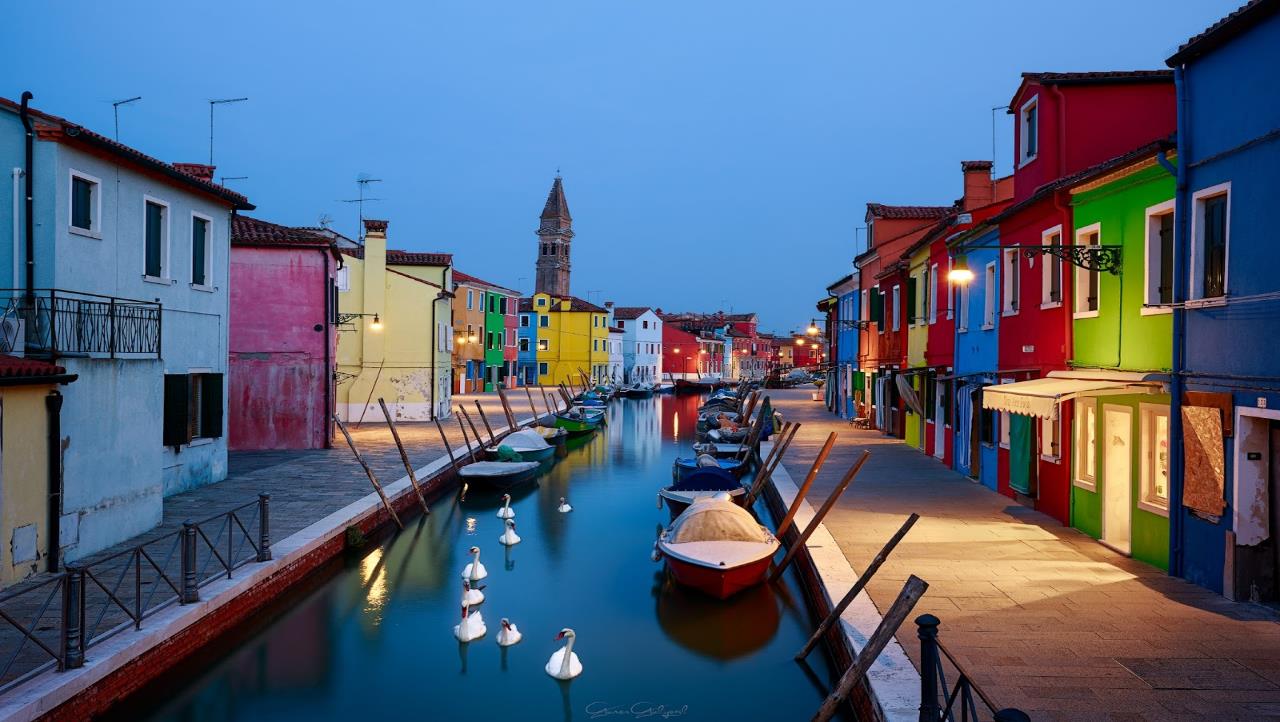 Peygamberler de takva üzereydiler ve kavimlerini takvaya yönlendirmişlerdi.
اِنّ۪ي لَكُمْ رَسُولٌ اَم۪ينٌۙ ﴿١٠٧﴾  فَاتَّقُوا اللّٰهَ وَاَط۪يعُونِۚ ﴿١٠٨﴾
Şüphesiz ben size gönderilmiş güvenilir bir peygamberim. Artık Allah'a karşı gelmekten sakının ve bana itaat edin." (Şuarâ, 107-108)
Allah (c.c.) bizleri her daim takva sahibi olmaya yönlendirmektedir.
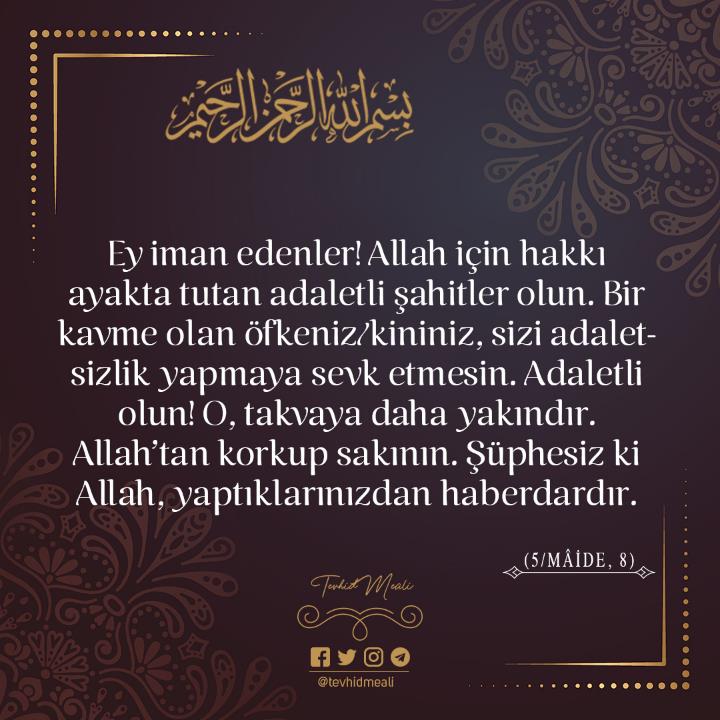 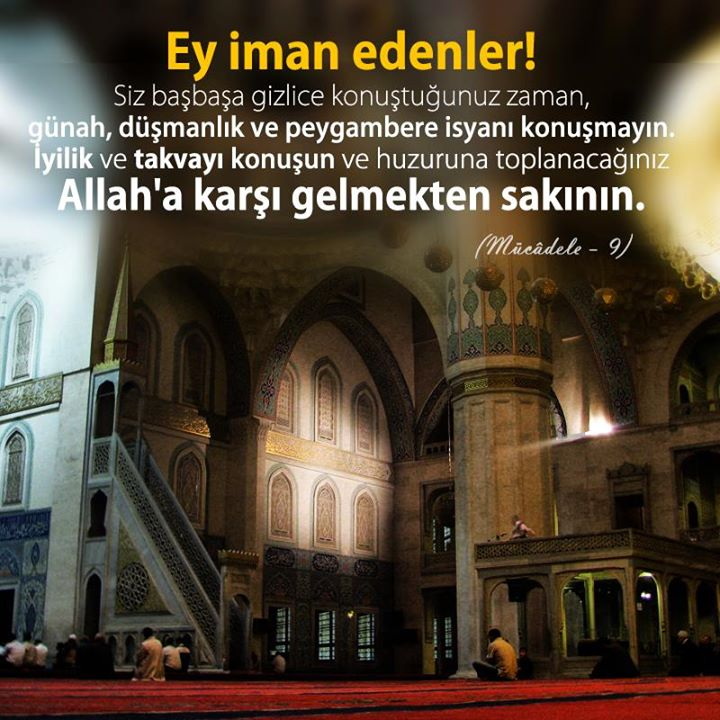 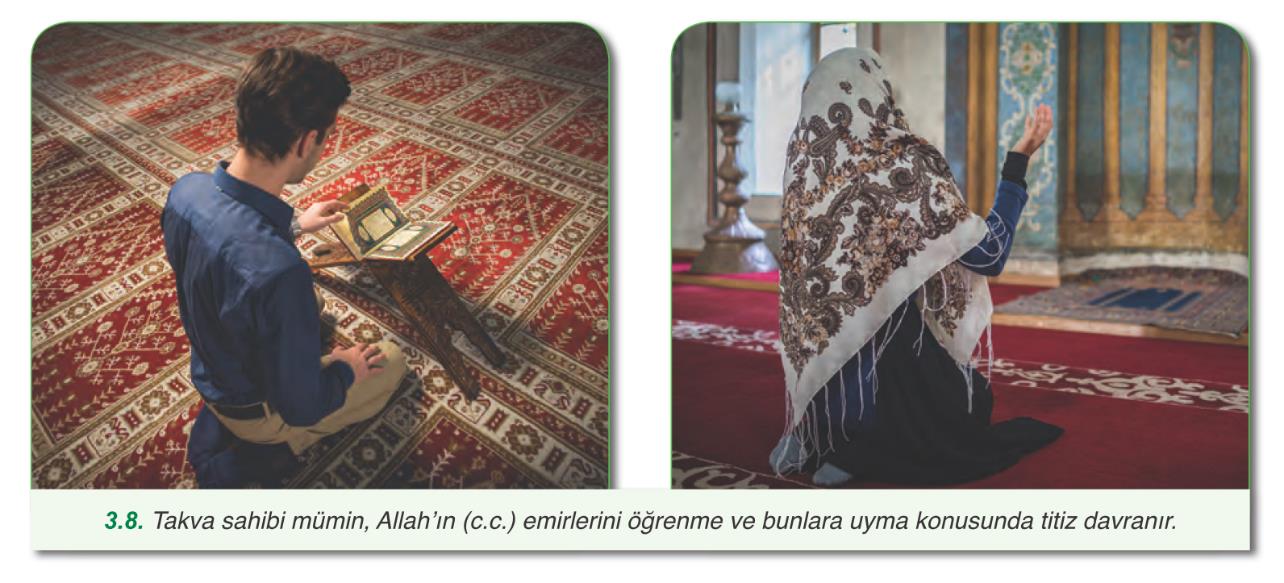 يَٓا اَيُّهَا النَّاسُ اتَّقُوا رَبَّكُمْ وَاخْشَوْا يَوْماً لَا يَجْز۪ي وَالِدٌ عَنْ وَلَدِه۪ۘ وَلَا مَوْلُودٌ هُوَ جَازٍ عَنْ وَالِدِه۪ شَيْـٔاًۜ اِنَّ وَعْدَ اللّٰهِ حَقٌّ فَلَا تَغُرَّنَّكُمُ الْحَيٰوةُ الدُّنْيَا۠ وَلَا يَغُرَّنَّكُمْ بِاللّٰهِ الْغَرُورُ ﴿٣٣﴾
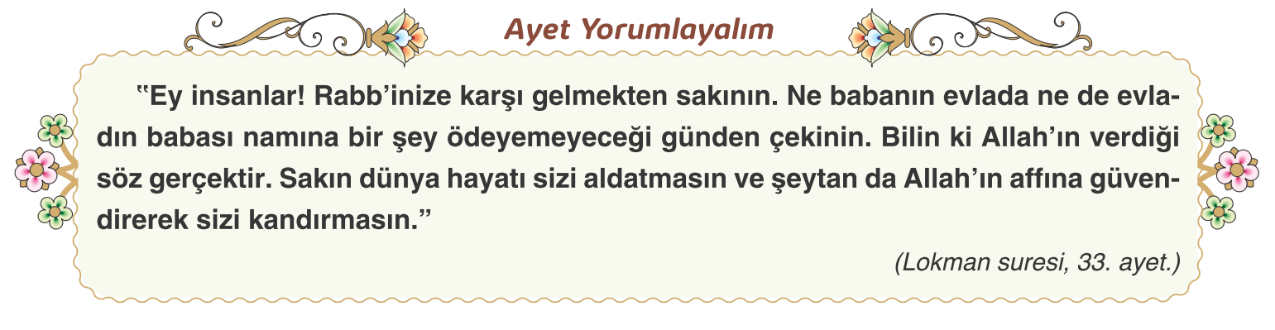 Allah katında en değerli insan…
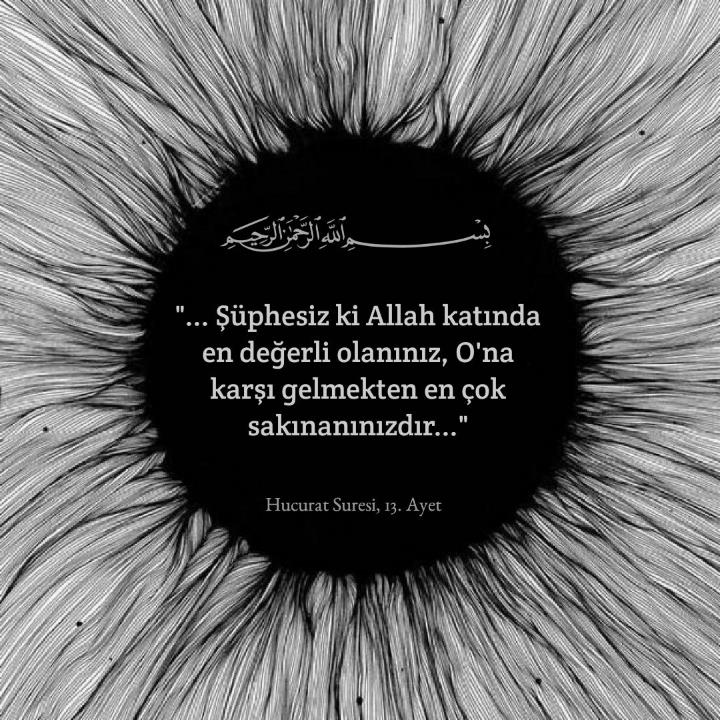 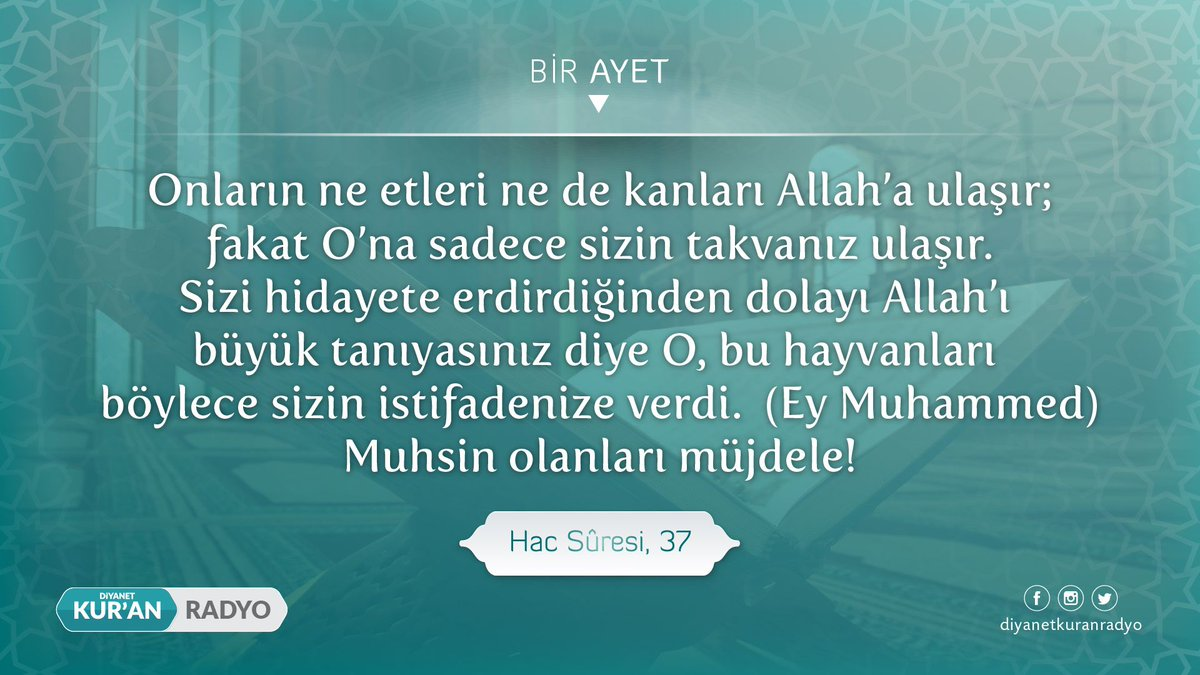 Takva, insanı Allah’a yaklaştıran, ibadetlerin kabulüne vesile olan güzel bir özelliktir.
Takva üzere yaşamak zordur. O yüzden takva üzere yaşama konusunda bir birimize yardımcı olmalıyız.
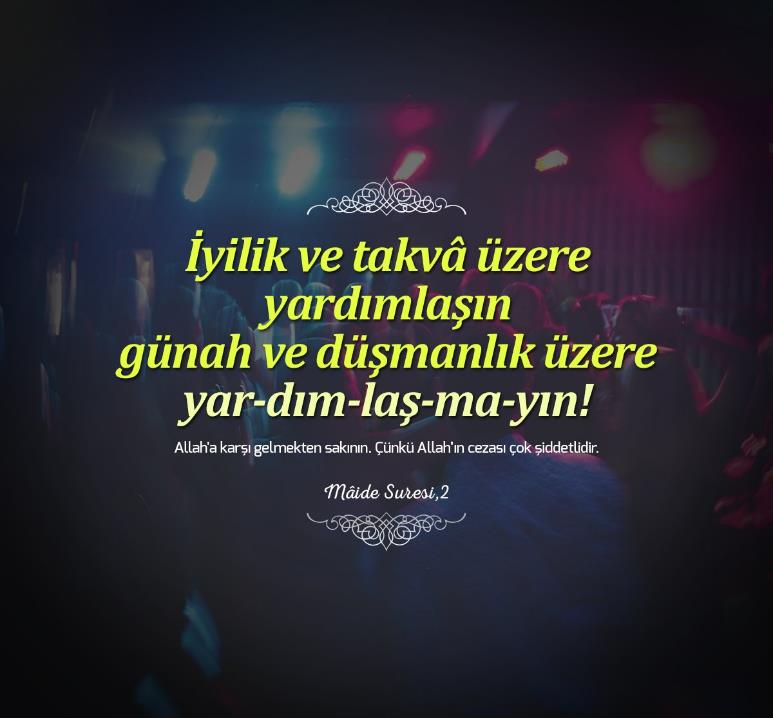 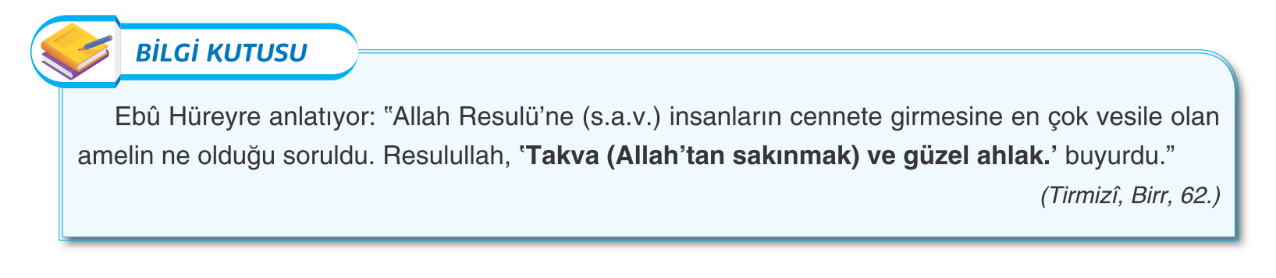 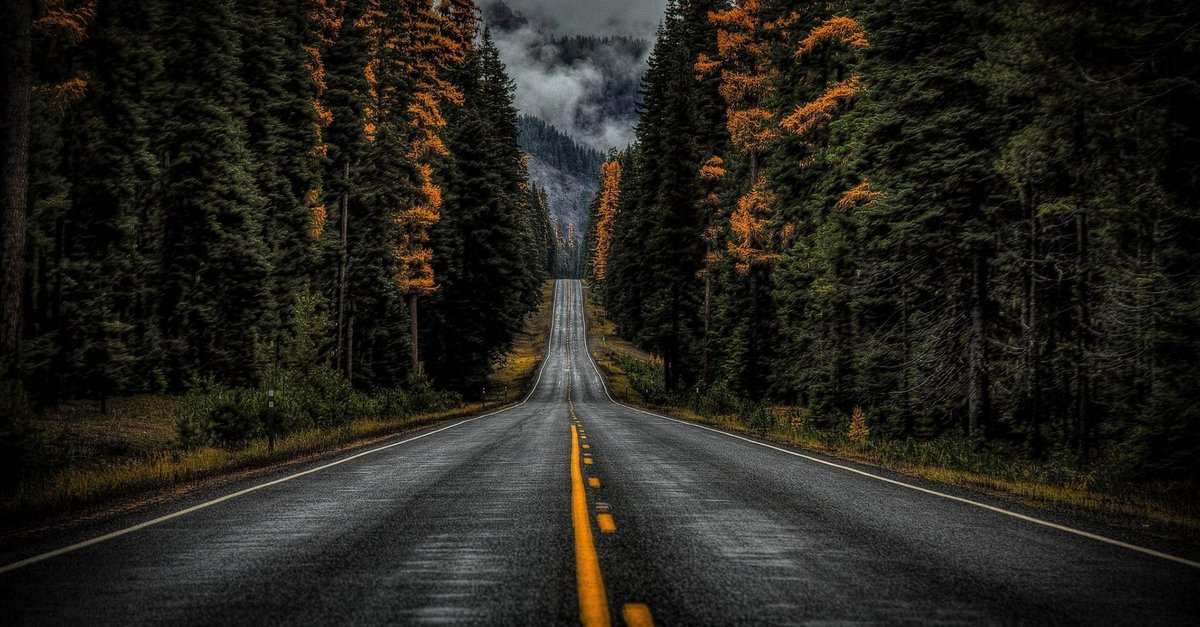 Her yolcuya olduğu gibi ahiret yolcusuna da azık lazım. İşte takva, ahiret yolculuğunda insanın hazırlaması gereken en güzel ve hayırlı azıktır.
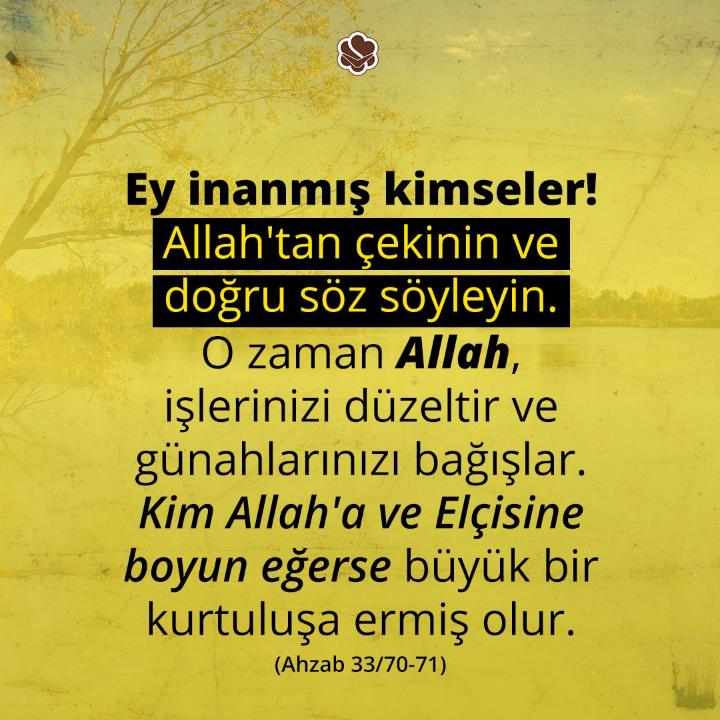 Takva sahibi olmak, günahların affına vesiledir...
Allah takvalı kullarının yanındadır, yardımındadır…
Allah'a ortak koşanlar sizinle nasıl topyekûn savaşıyorlarsa, siz de onlarla topyekûn savaşın. Bilin ki Allah, kendine karşı gelmekten sakınanlarla (takva sahipleriyle) beraberdir. (Tevbe, 36)
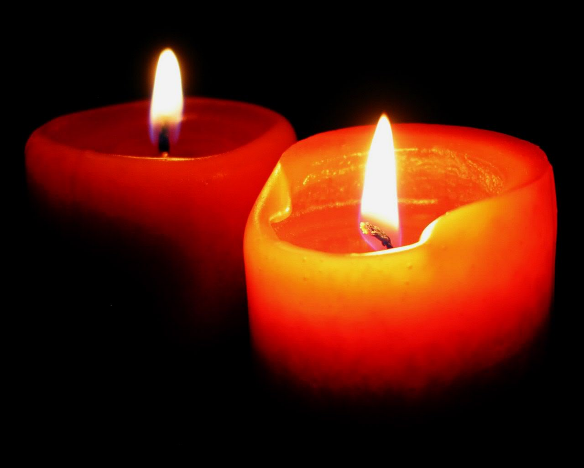 https://www.youtube.com/watch?v=uri2r5K9-rA
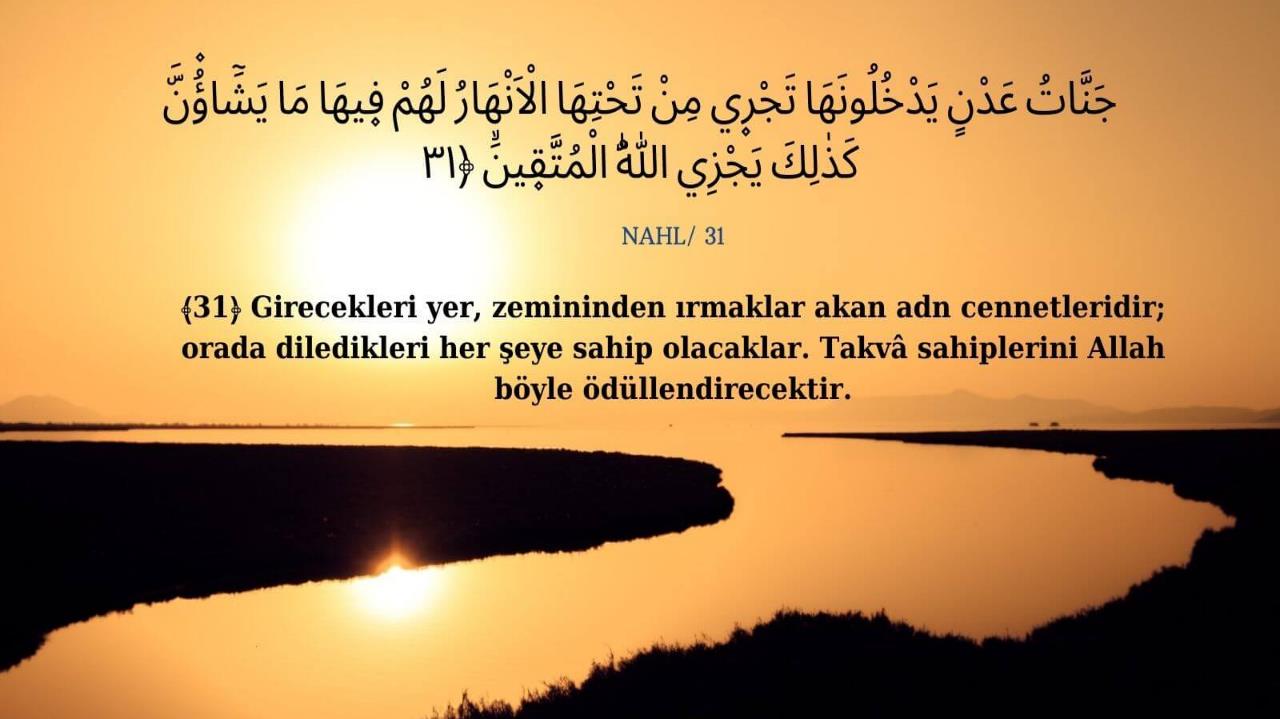 Allah takva sahibi kullarından razıdır ve onları ödüllendirecektir…
De ki: "Size, onlardan daha hayırlısını haber vereyim mi? Allah'a karşı gelmekten sakınanlar için Rableri katında, içinden ırmaklar akan, içinde ebedi kalacakları cennetler, tertemiz eşler ve Allah'ın rızası vardır." Allah, kullarını hakkıyla görendir. (Âl-i İmrân, 15)
قُلْ اَؤُ۬نَبِّئُكُمْ بِخَيْرٍ مِنْ ذٰلِكُمْۜ لِلَّذ۪ينَ اتَّقَوْا عِنْدَ رَبِّهِمْ جَنَّاتٌ تَجْر۪ي مِنْ تَحْتِهَا الْاَنْهَارُ خَالِد۪ينَ ف۪يهَا وَاَزْوَاجٌ مُطَهَّرَةٌ وَرِضْوَانٌ مِنَ اللّٰهِۜ وَاللّٰهُ بَص۪يرٌ بِالْعِبَادِۚ ﴿١٥﴾
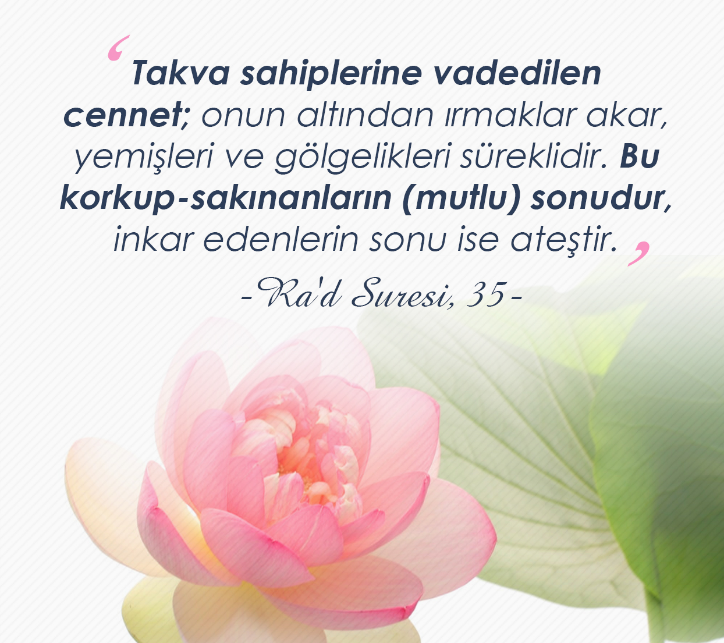 Âl-i İmrân, 133-135
Rabbinizin bağışına ve takvâ sahipleri için hazırlanmış olup genişliği gökler ve yer kadar olan cennete koşun! (133)
O takvâ sahipleri ki, bollukta da darlıkta da Allah için harcarlar; öfkelerini yutarlar ve insanları affederler. Allah da güzel davranışta bulunanları sever. (134)
Yine onlar ki, bir kötülük yaptıklarında, ya da kendilerine zulmettiklerinde Allah'ı hatırlayıp günahlarından dolayı hemen tevbe-istiğfar ederler. Zaten günahları Allah'tan başka kim bağışlayabilir ki! Bir de onlar, işledikleri kötülüklerde, bile bile ısrar etmezler. (135)
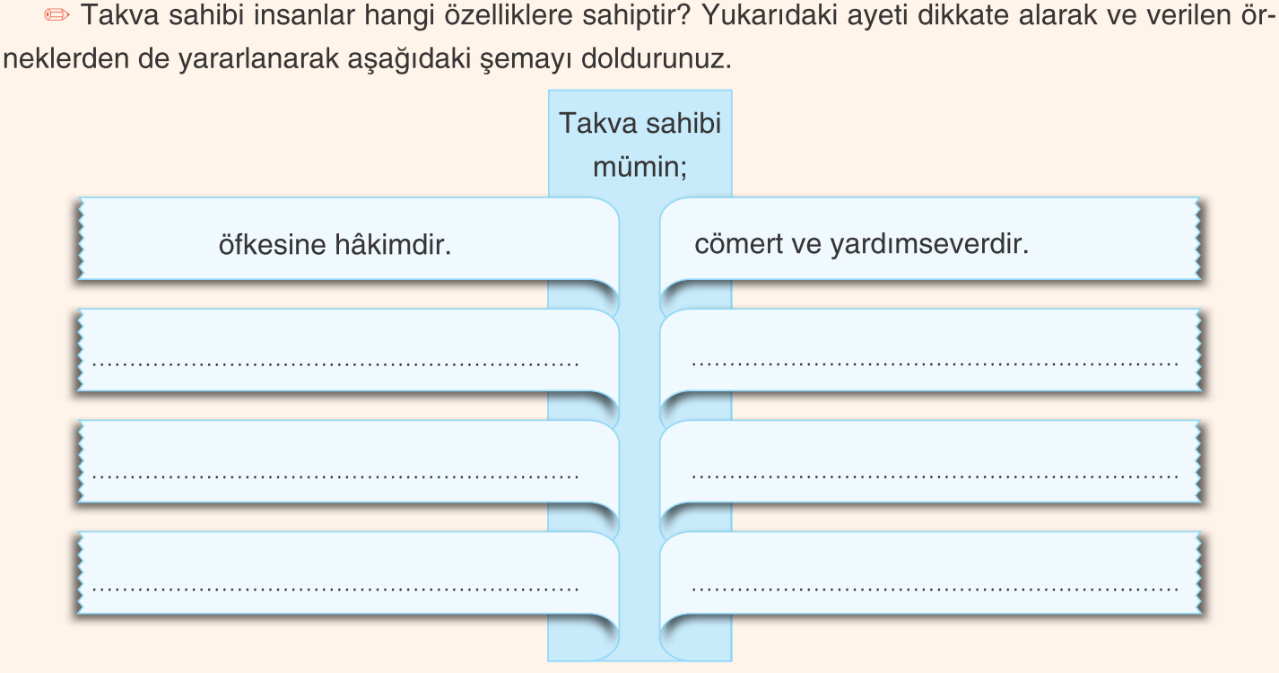 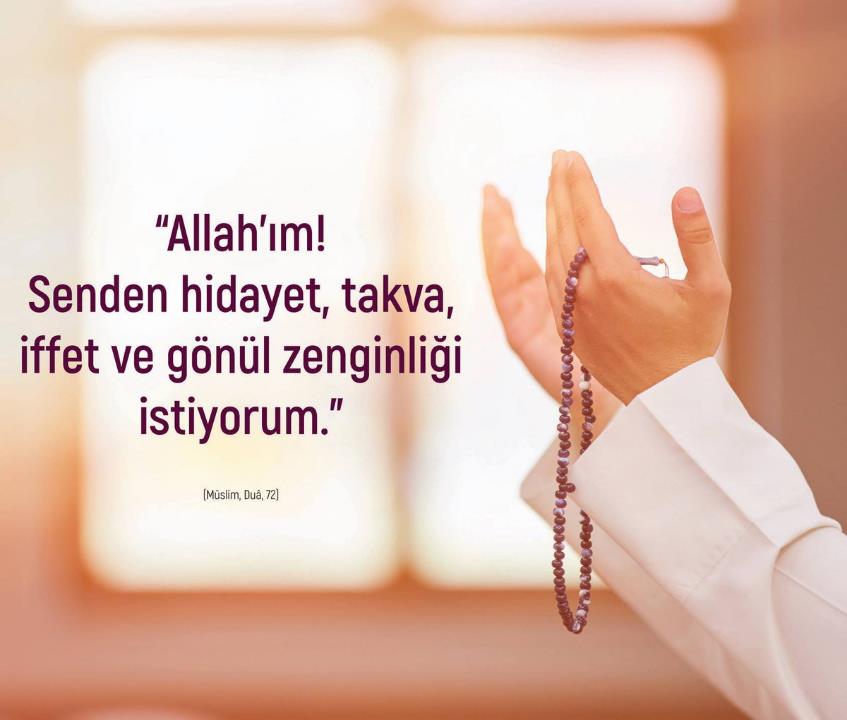 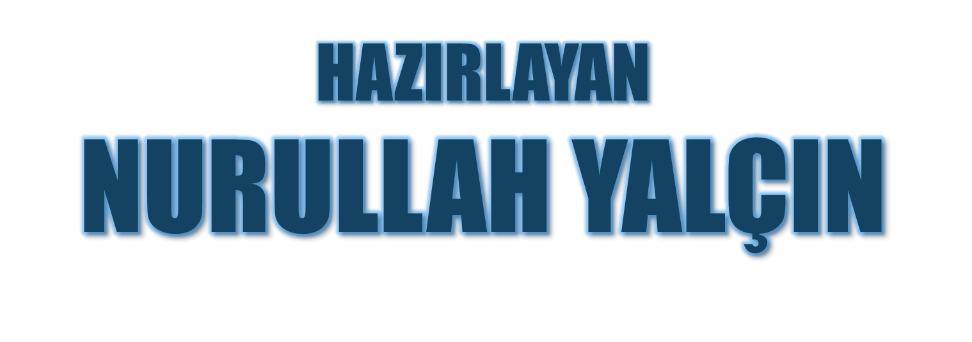 11.03.2020
Tekirdağ/Çerkezköy